Algebraic Attacks on Round-Reduced Rain and Full AIM-III
Qingju Wang
Telecom Paris, Institut Polytechnique de Paris
Kaiyi Zhang
Shanghai Jiao Tong University
Chun Guo
Shandong University
Yu Yu
Shanghai Jiao Tong University
Hongrui Cui
Shanghai Jiao Tong University
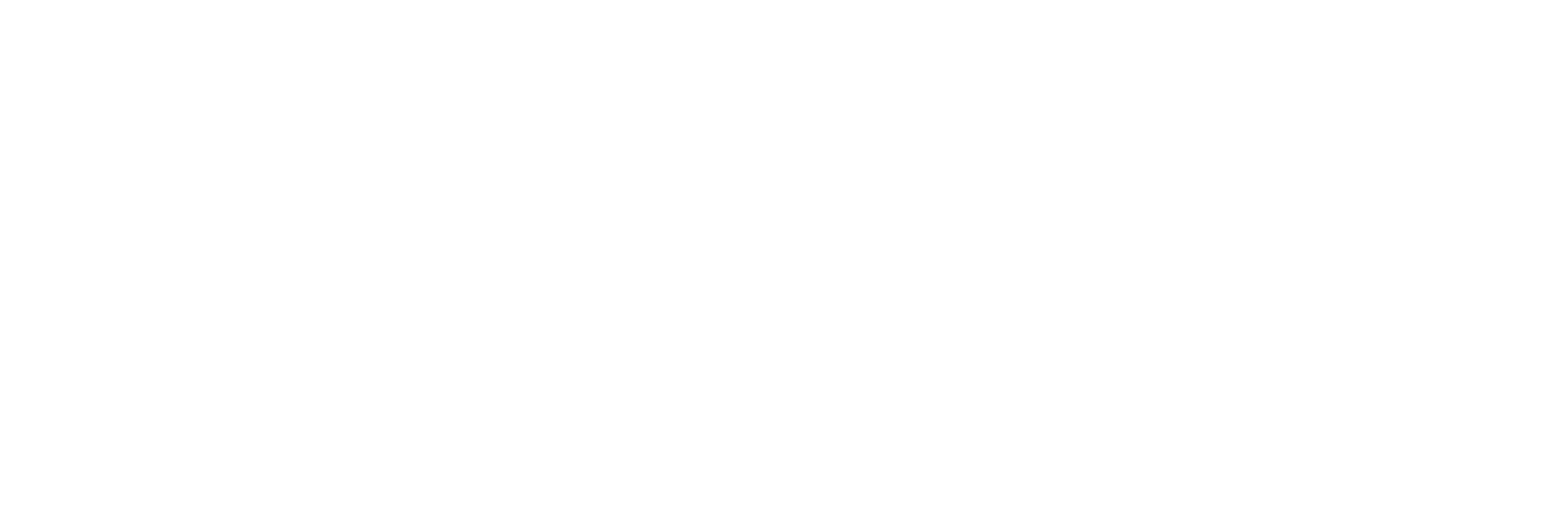 MPC-in-the-head Paradigm
*: actually we need PQNIZKPoK a.k.a post-quantum non-interactive zero-knowledge proof of knowledge
2
Post-Quantum Signatures from MPCitH
Picnic(CCS’17) = ZK + LowMC
FAEST(Crypto’23) = ZK + AES
Rainier(CCS’22) = ZK + Rain
AIMer(CCS’23) = ZK + AIM
And more …
Overview
4
Rain
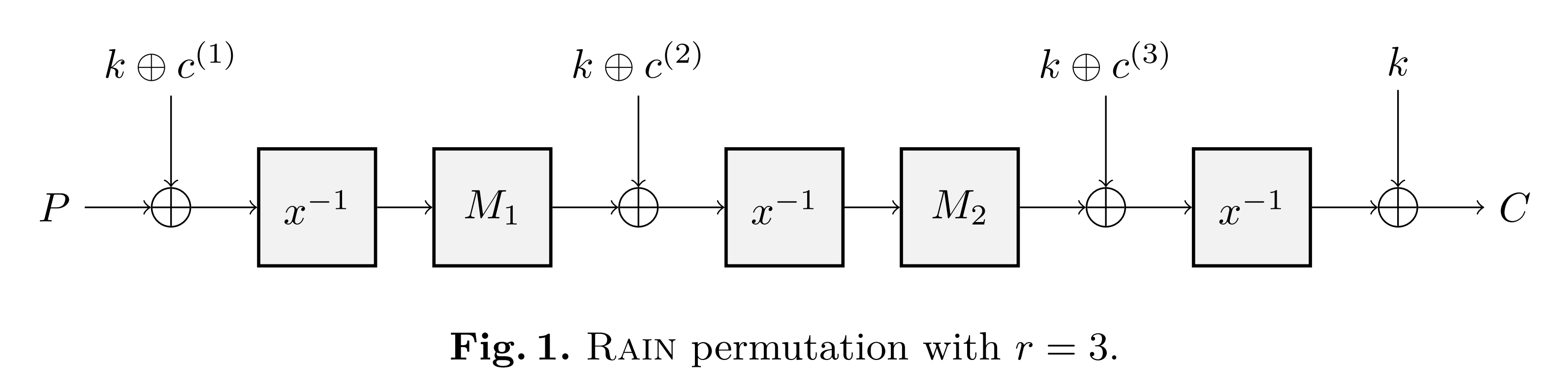 5
Obstacle
One known plaintext/ciphertext
statistical attacks not applicable
algebraic attacks ONLY
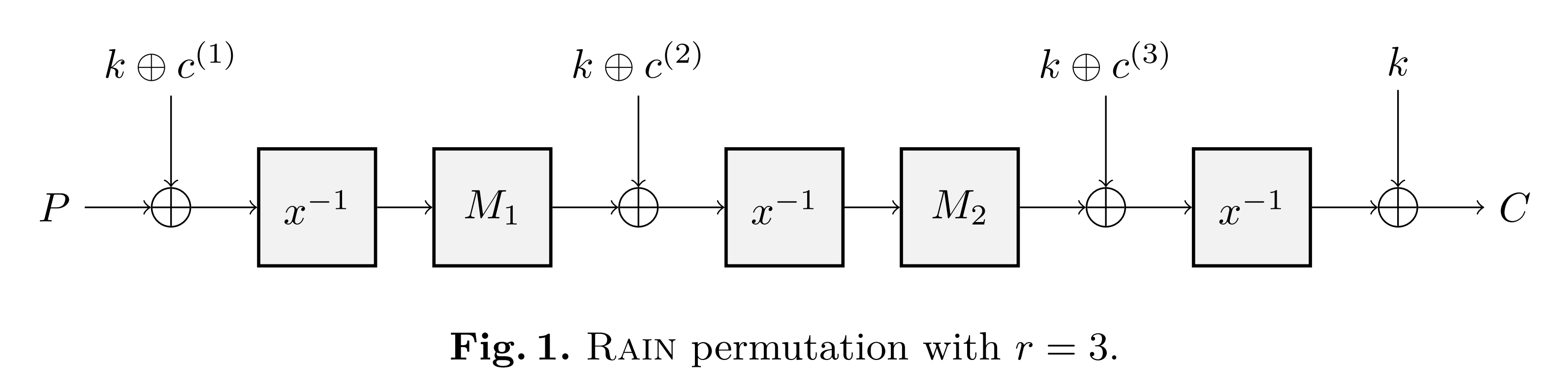 6
Observation
7
Observation
8
1-Round Rain
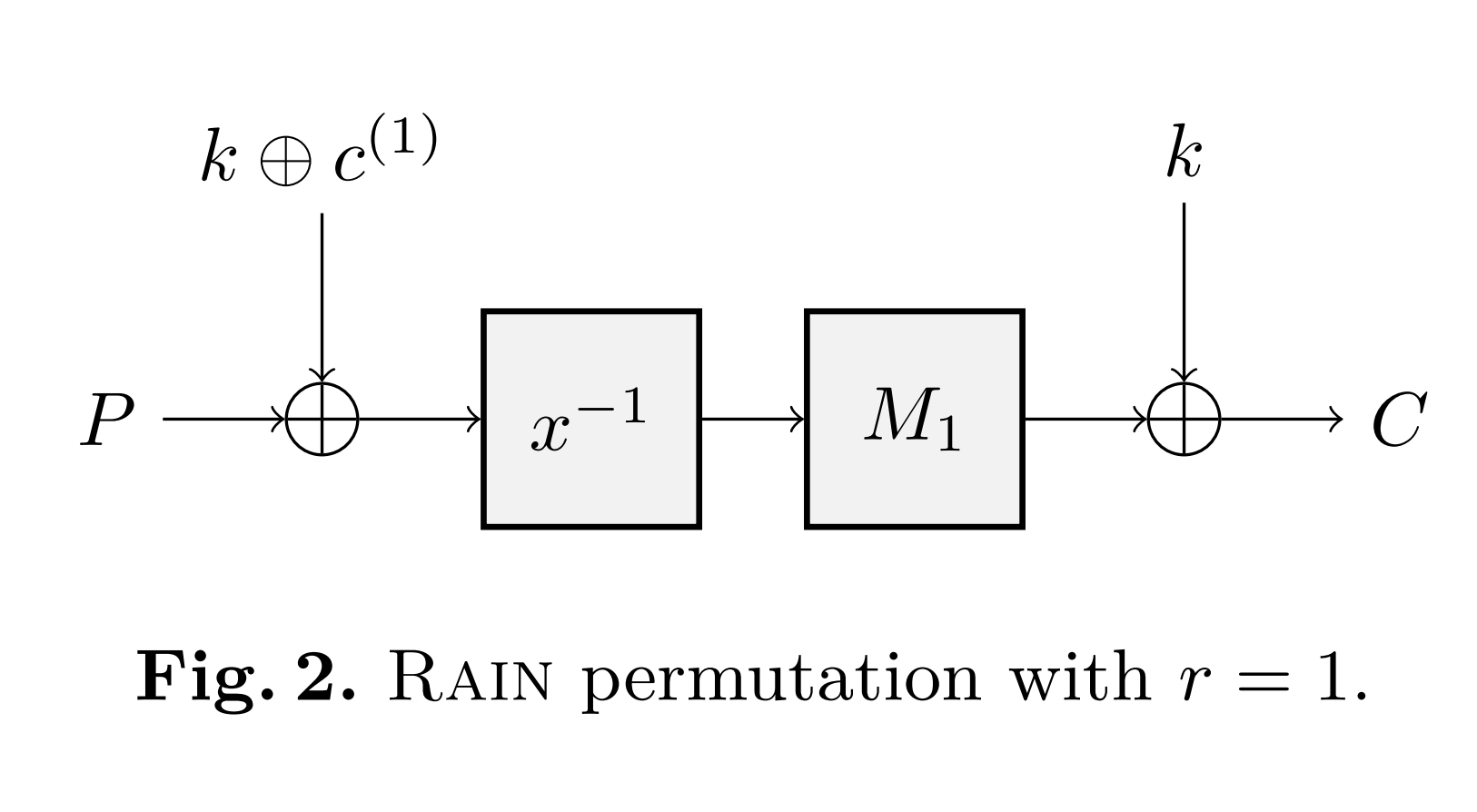 9
Analysis
10
Attack on 1-Round Rain
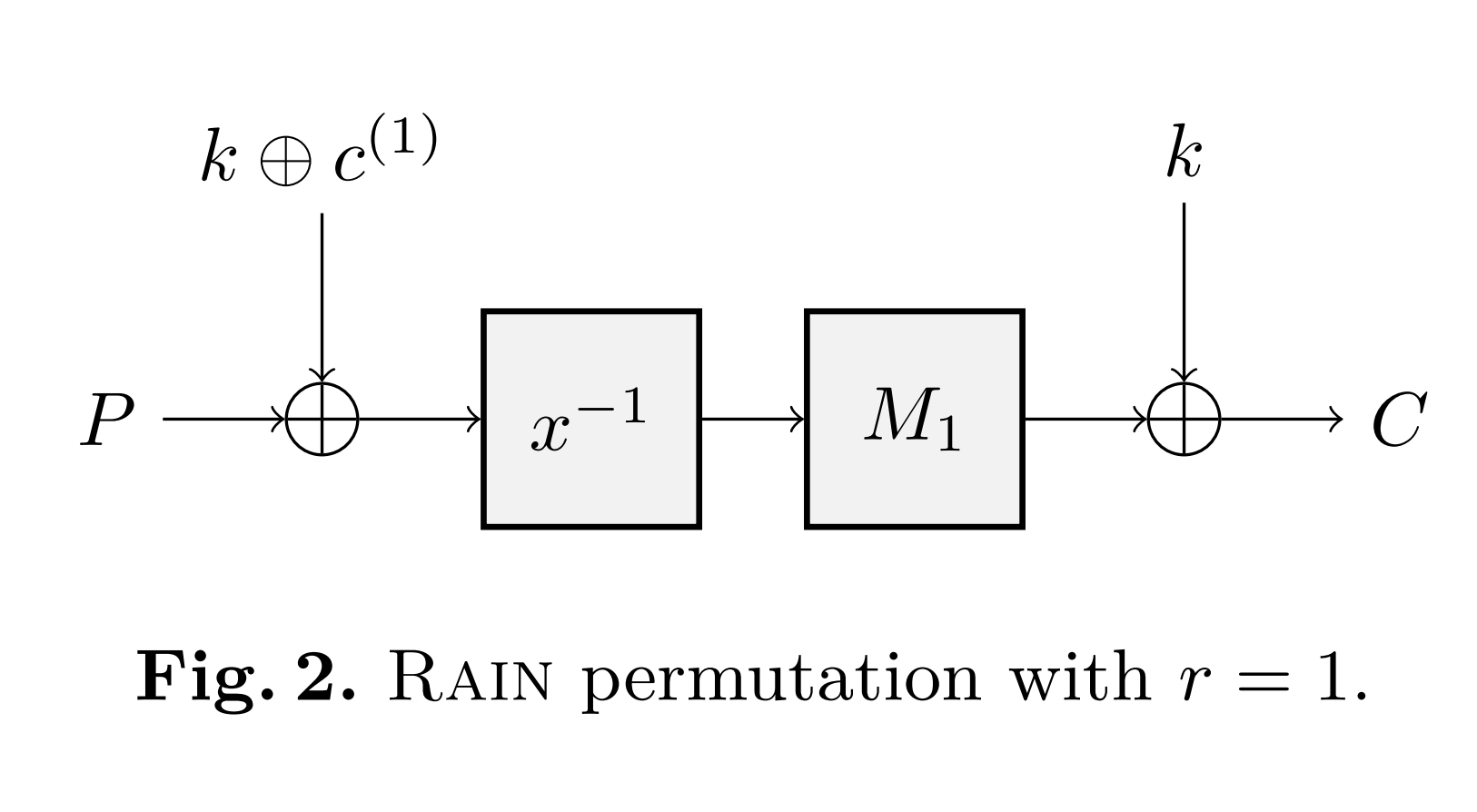 Linearlize it
11
2-Round Rain
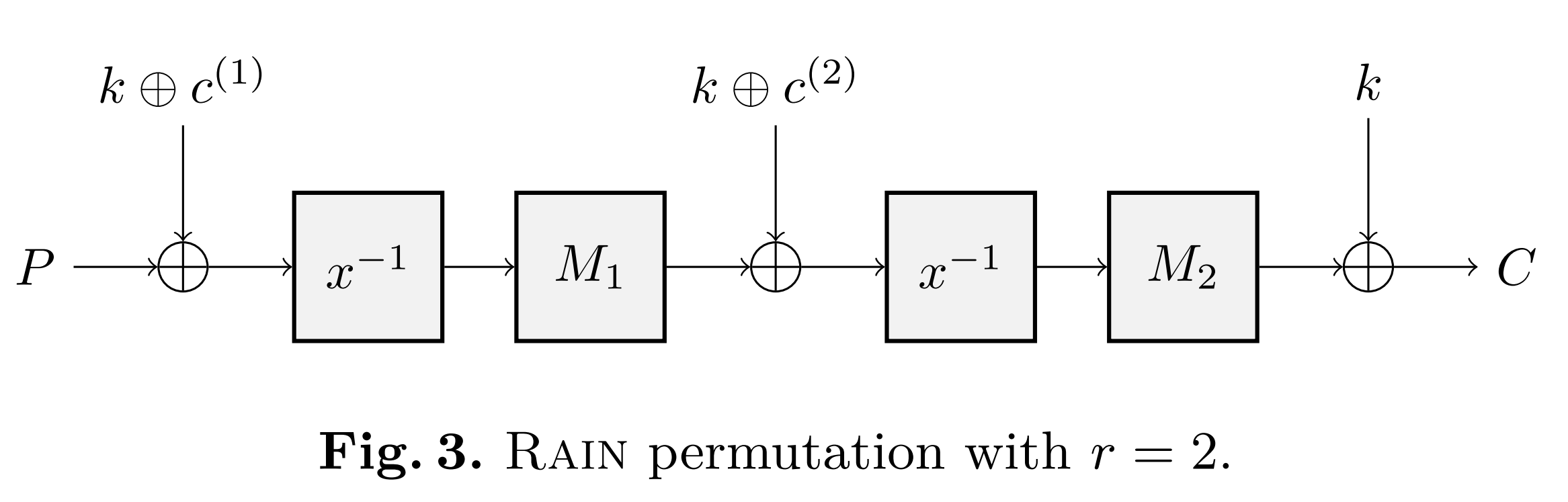 12
Observation
13
Solve quadratic equations
14
Attack on 2-Round Rain
Linearlize it
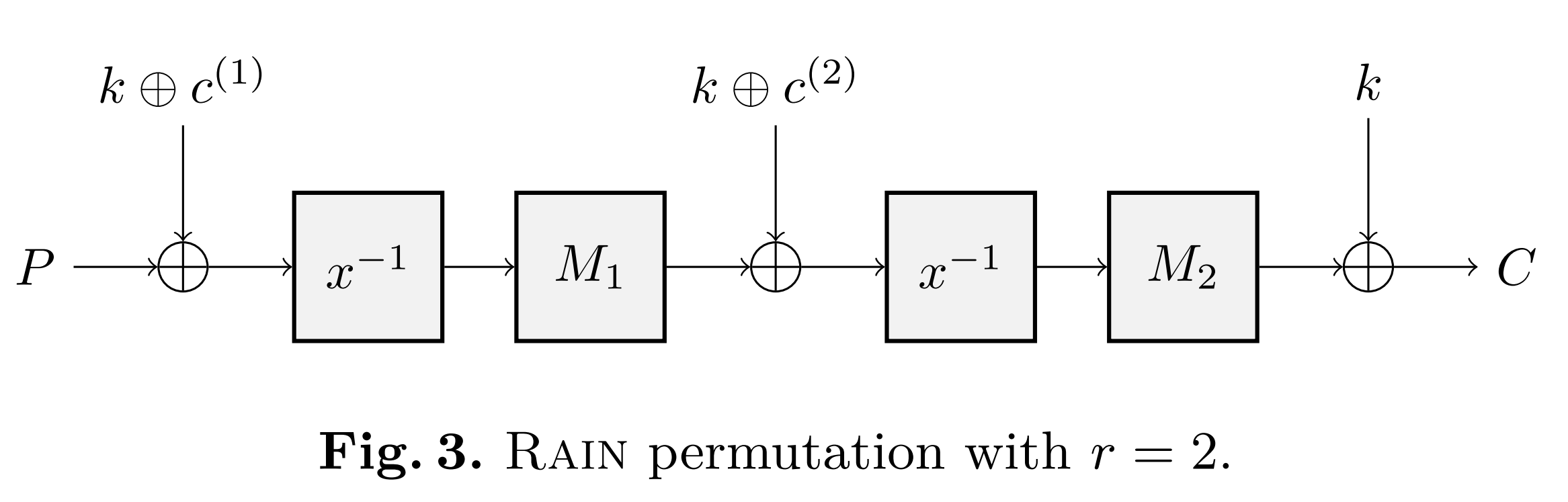 15
AIM
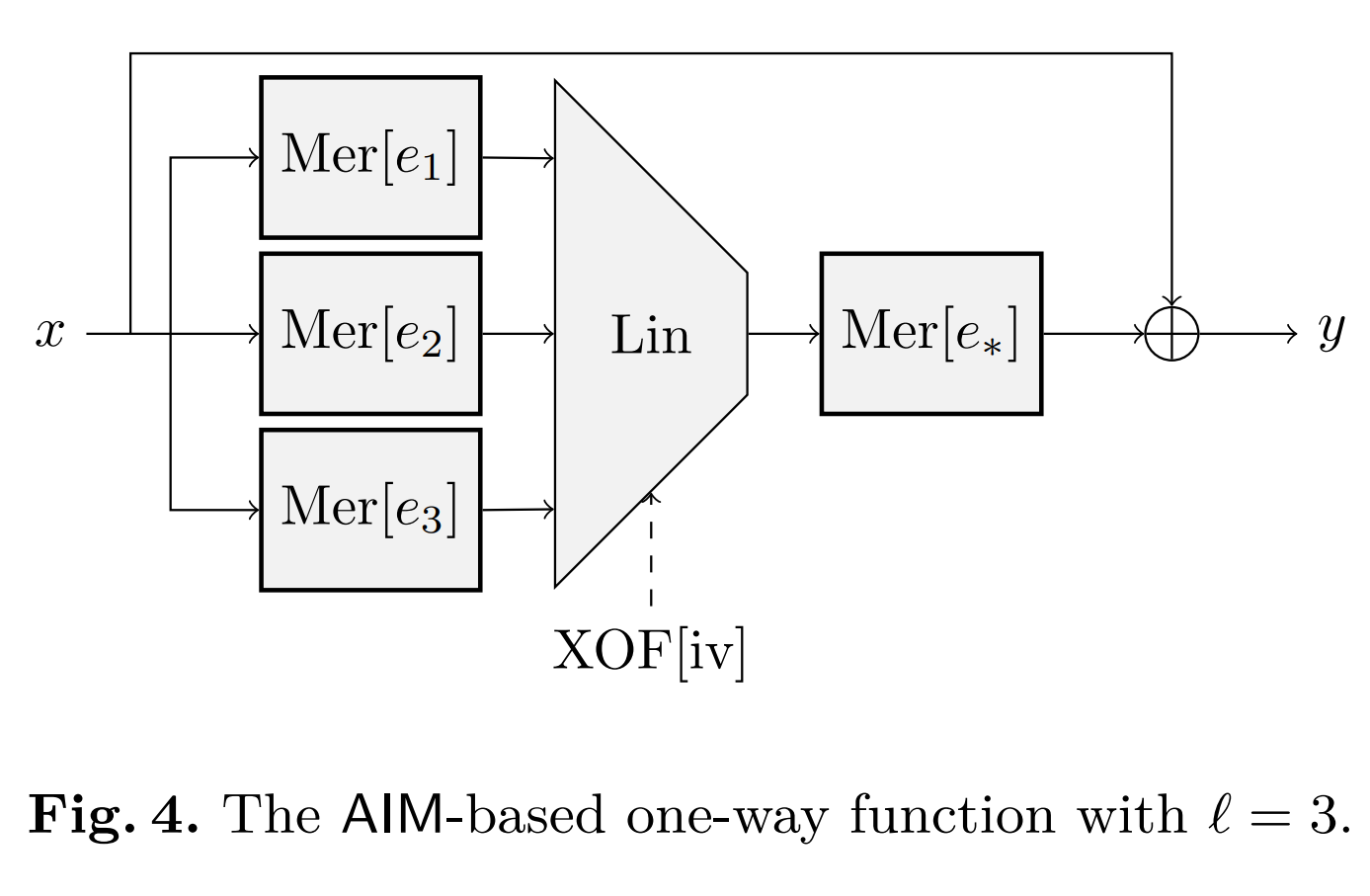 16
AIM
Flaw: The inputs of non-linear layer are identical.
Possible to linearlize all the non-linear layer
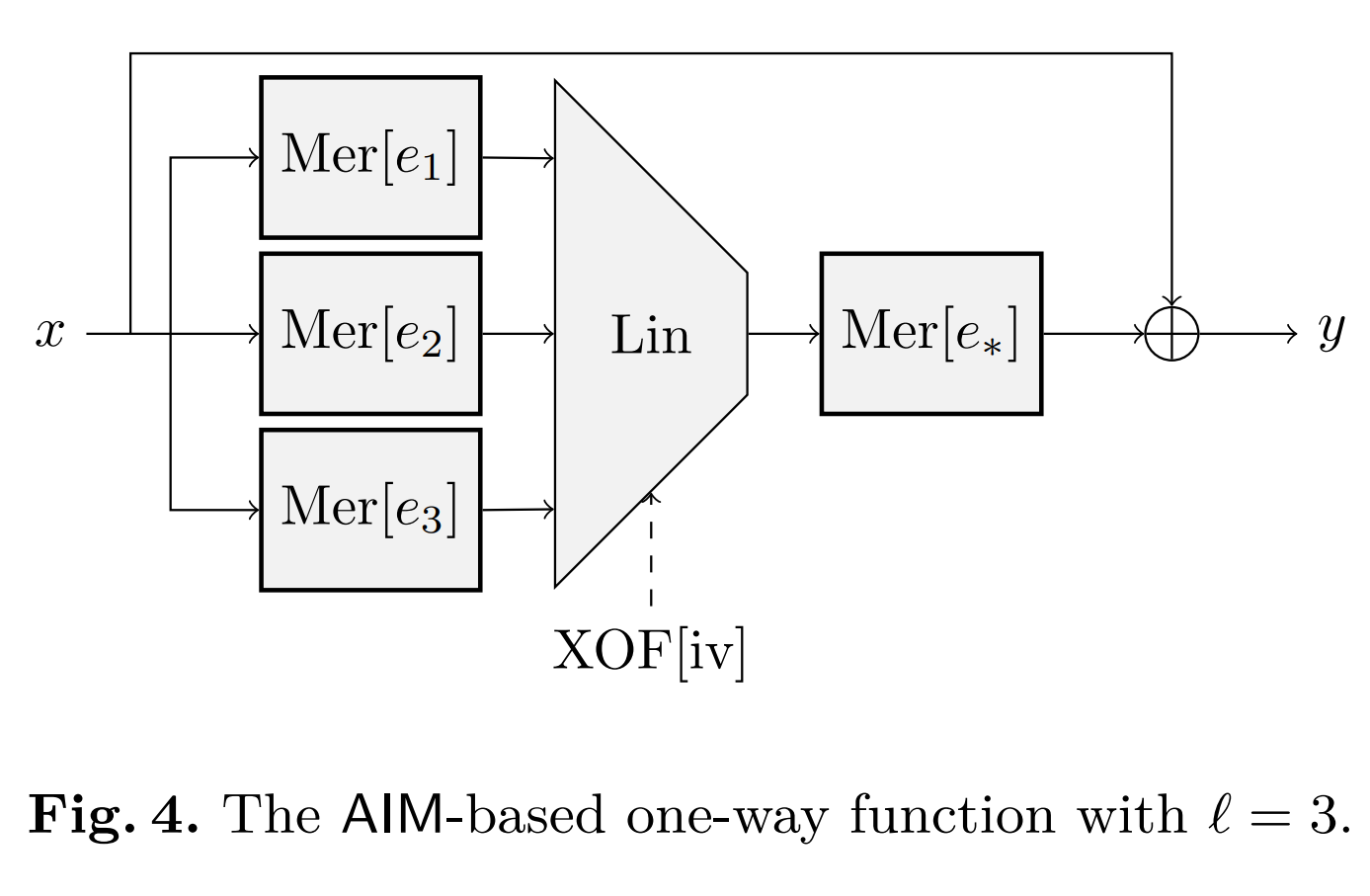 17
Attack on AIM-192
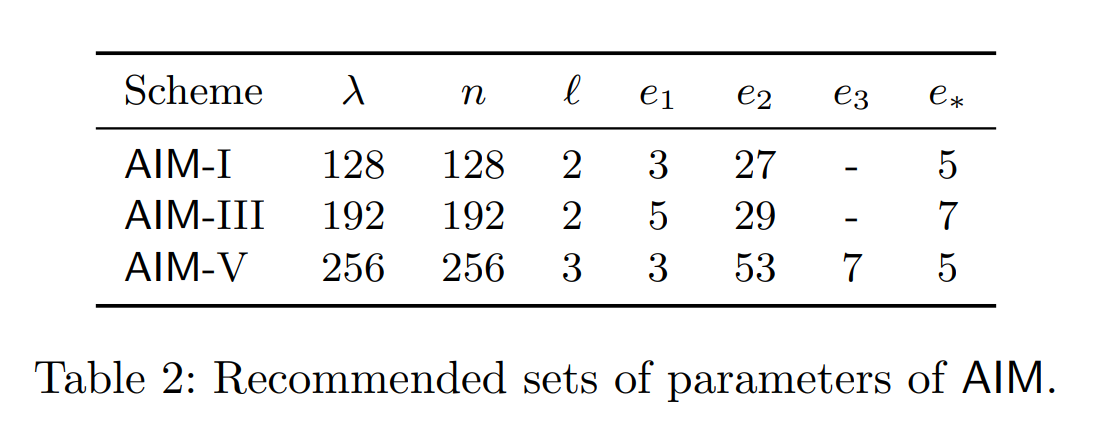 18
Our Suggestion and AIM2
AIM2
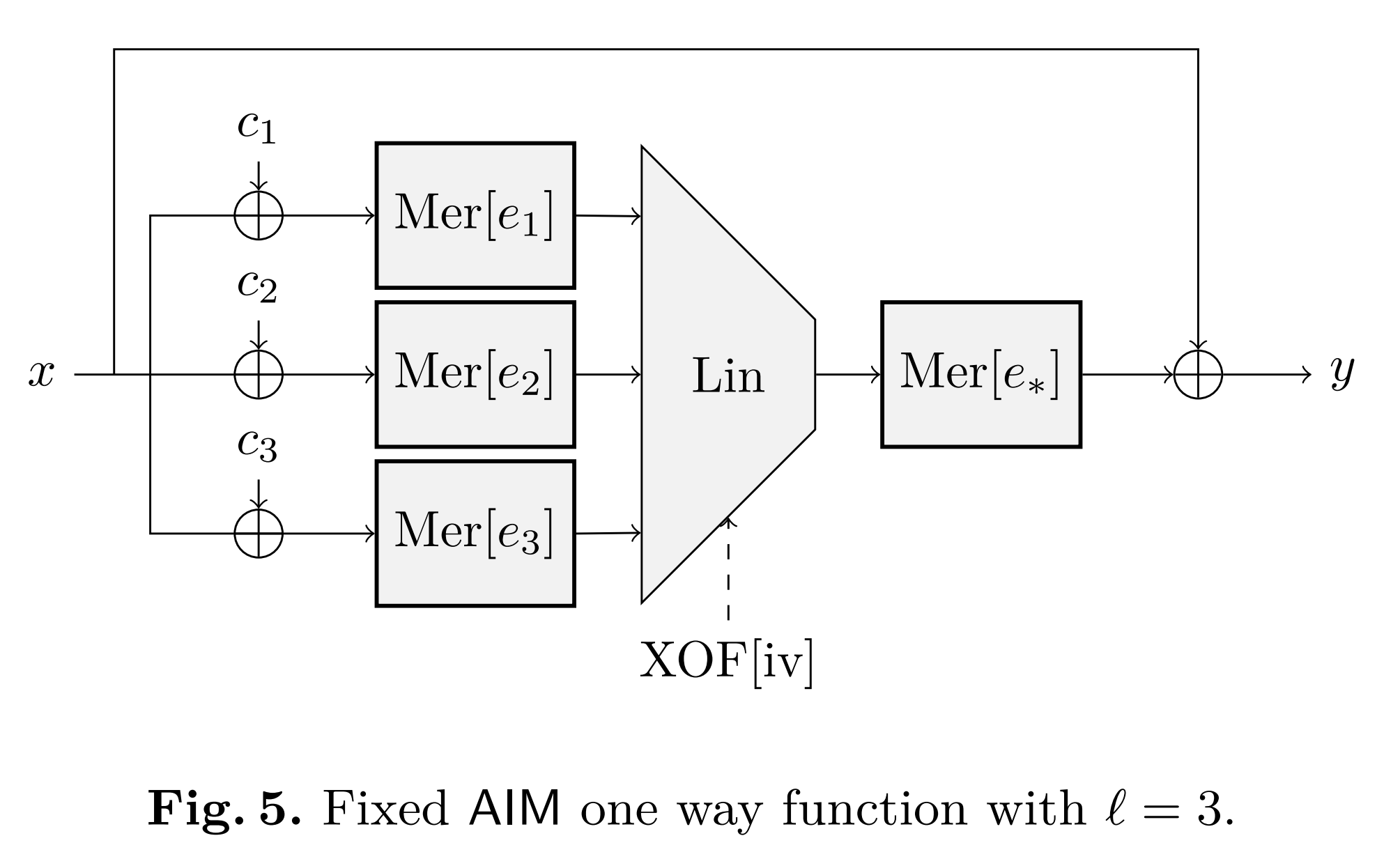 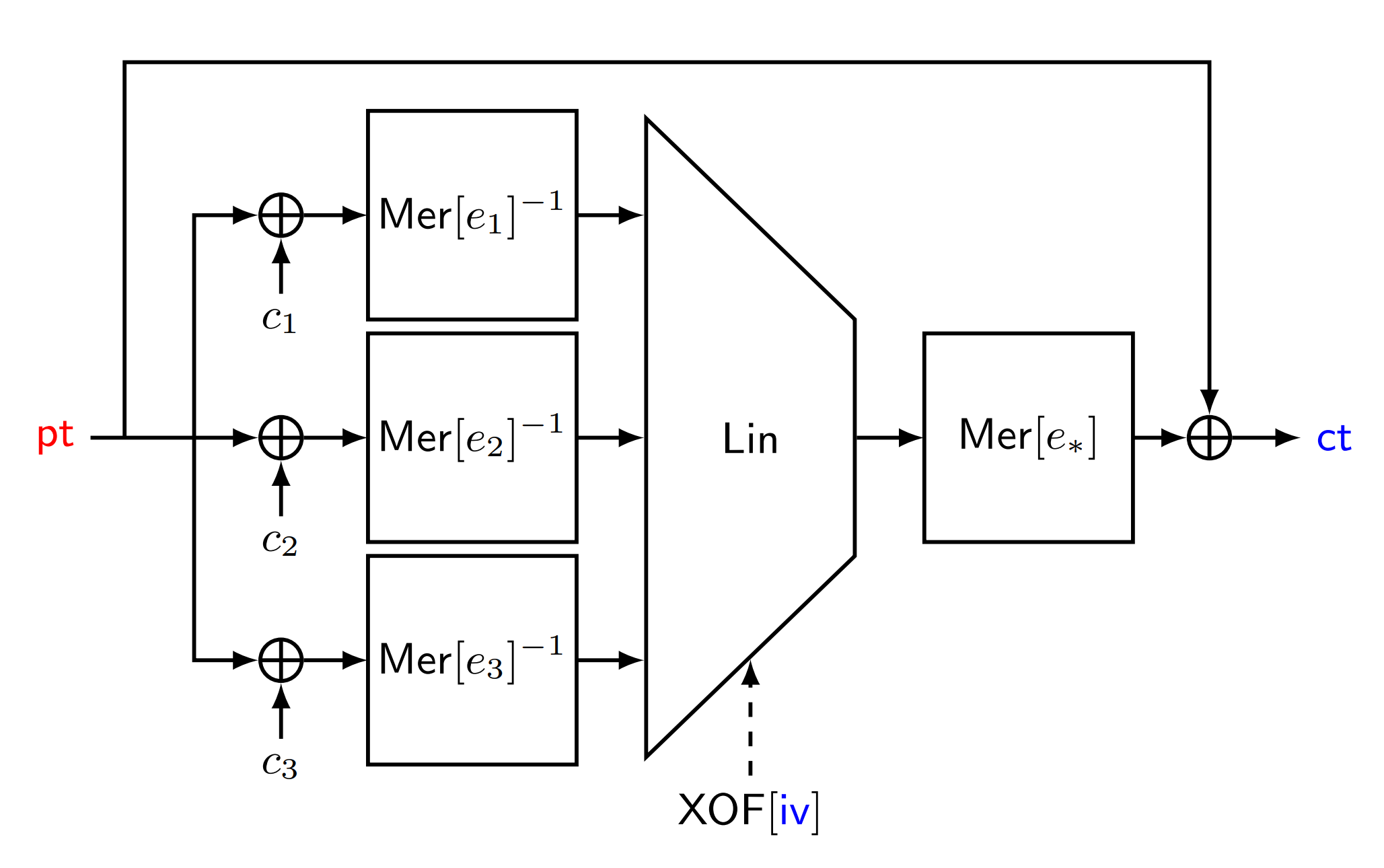 19
Thank You!
Q & A
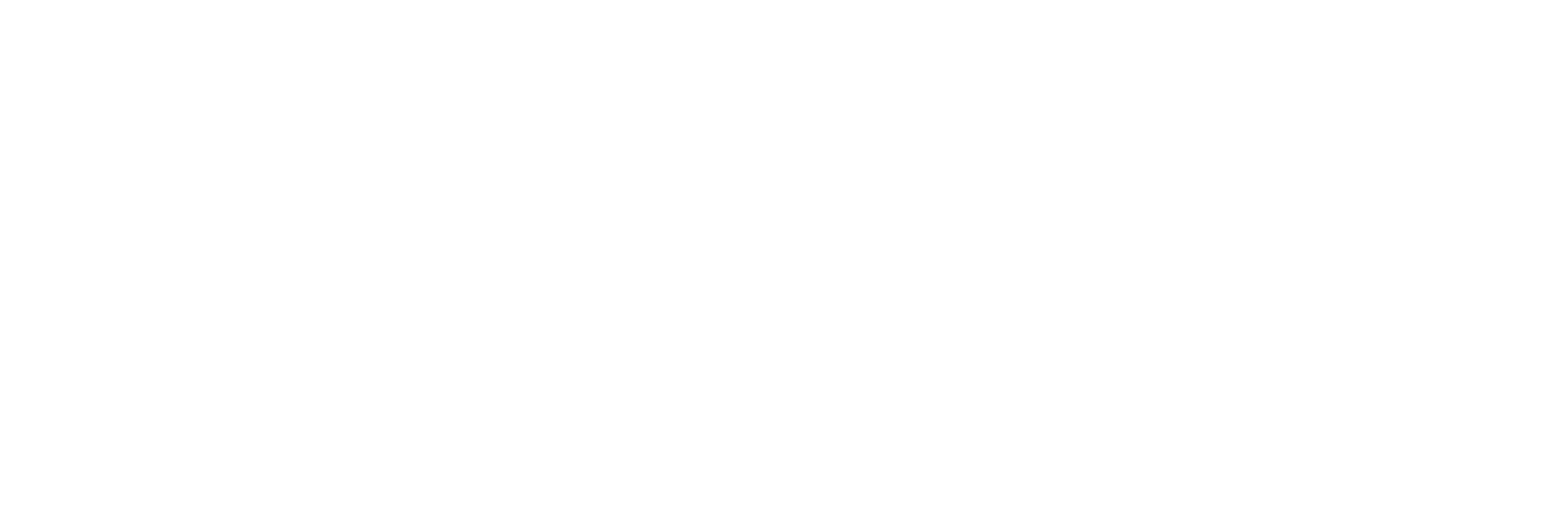